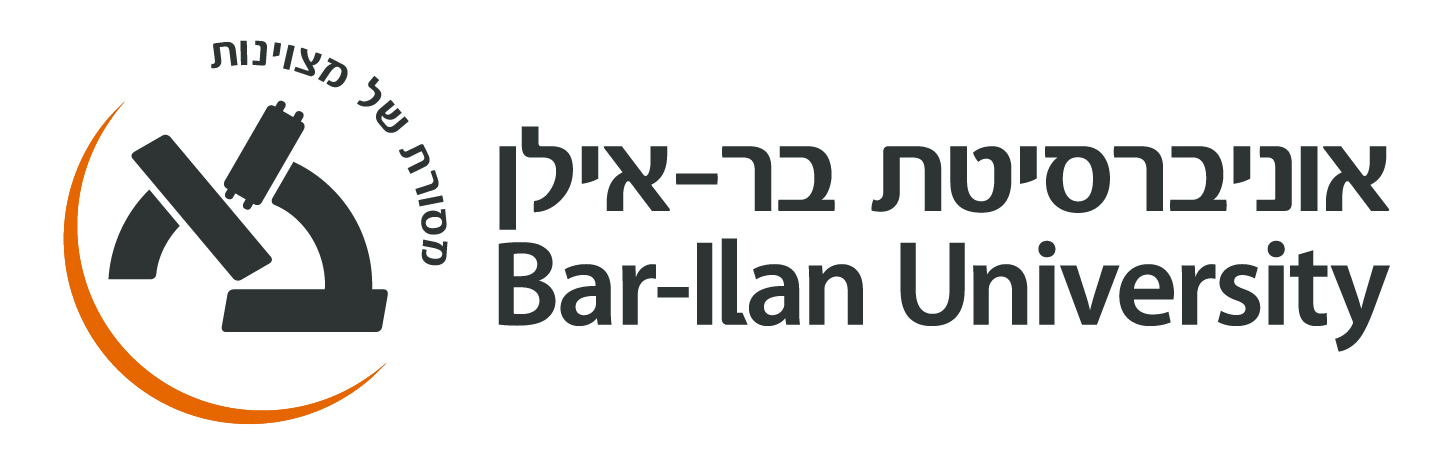 The research unit for studying poverty, the environment and society
Prof. Orly Benjamin 
Dr. Karni Krigel
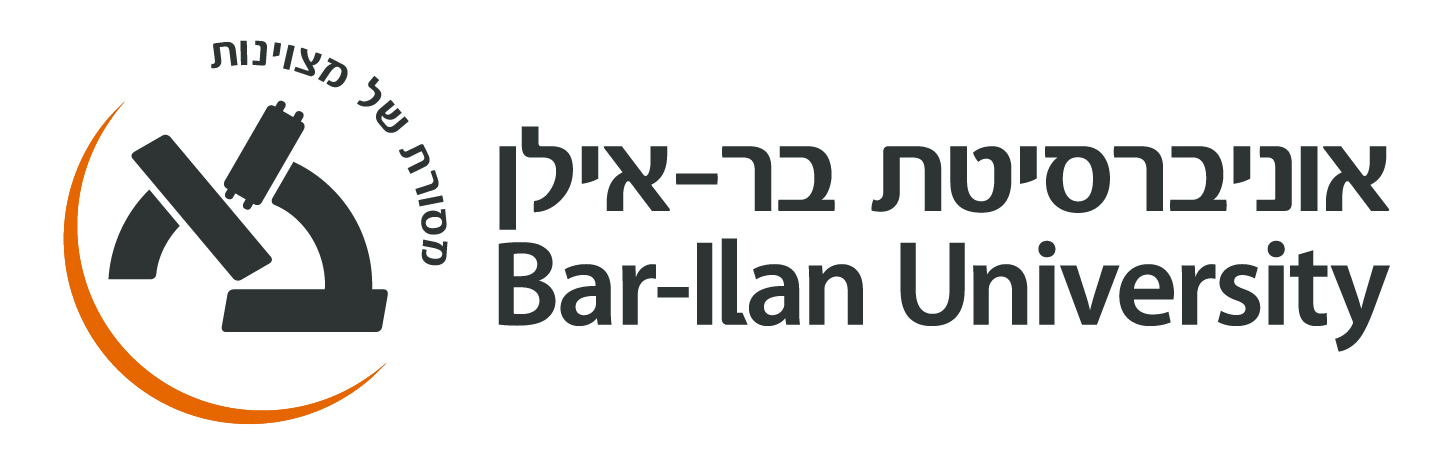 is there a need for a research unit on poverty, the environment and society?
The crisis of public policy during the Corona epidemic (COVID-19) illustrated the escalation of poverty, gender-based violence and labor market precarity that occurs during crises
There is currently no research center in Israel that deals with the interface between social issues of living in poverty, exposure to violence and employment vulnerability in the face of emergencies, including extreme climate events
There is a need to develop processes of accumulation for existing and evolving knowledge regarding the social and environmental justice
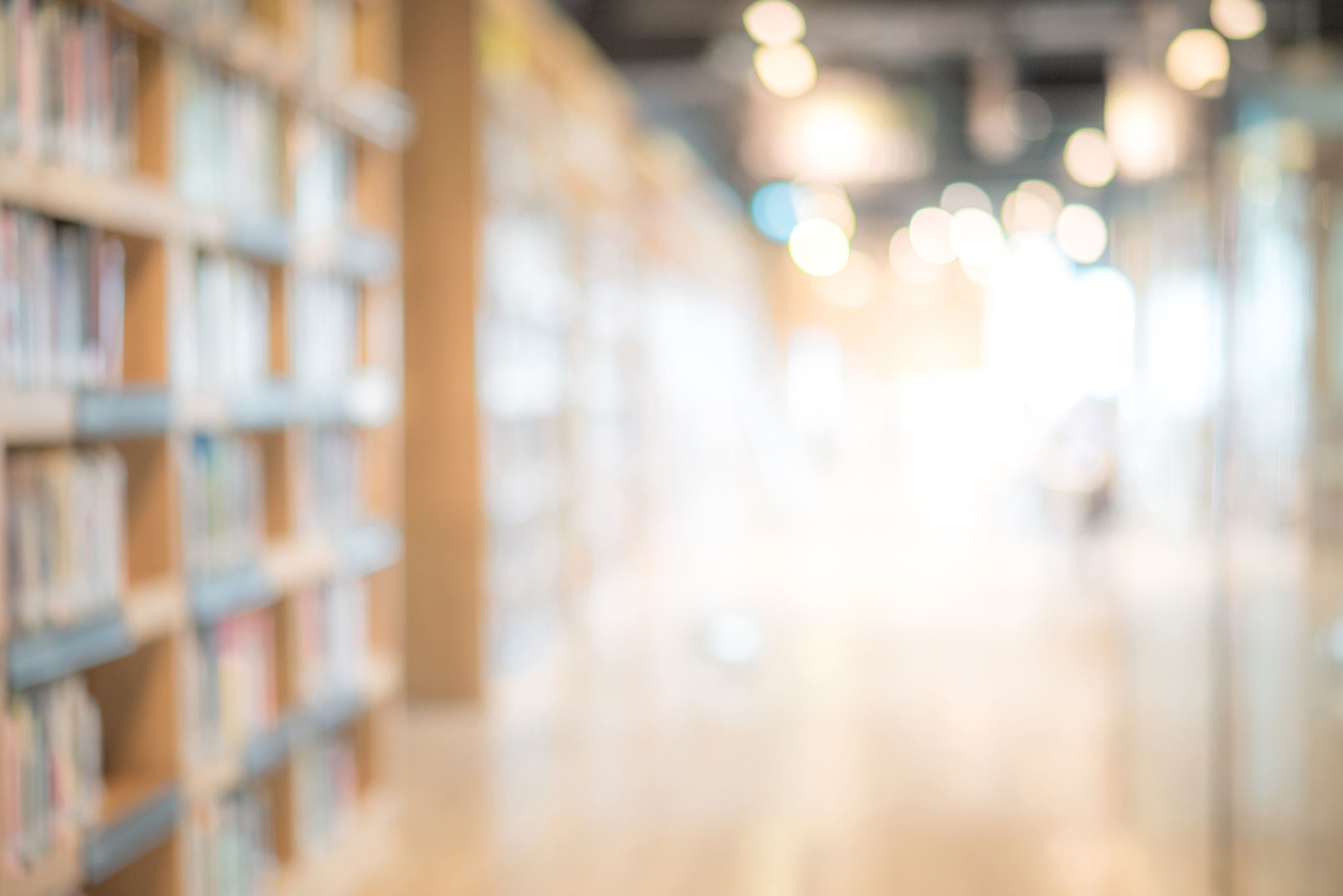 Vision and Objectives of the unit
Promoting research, political and public discourse at the interface between issues of poverty, environment and society
Impact public policy regarding social and environmental justice
Develop interdisciplinary research and create a body of knowledge including a  database in these areas
Creating collaborations among researchers from a variety of research disciplines
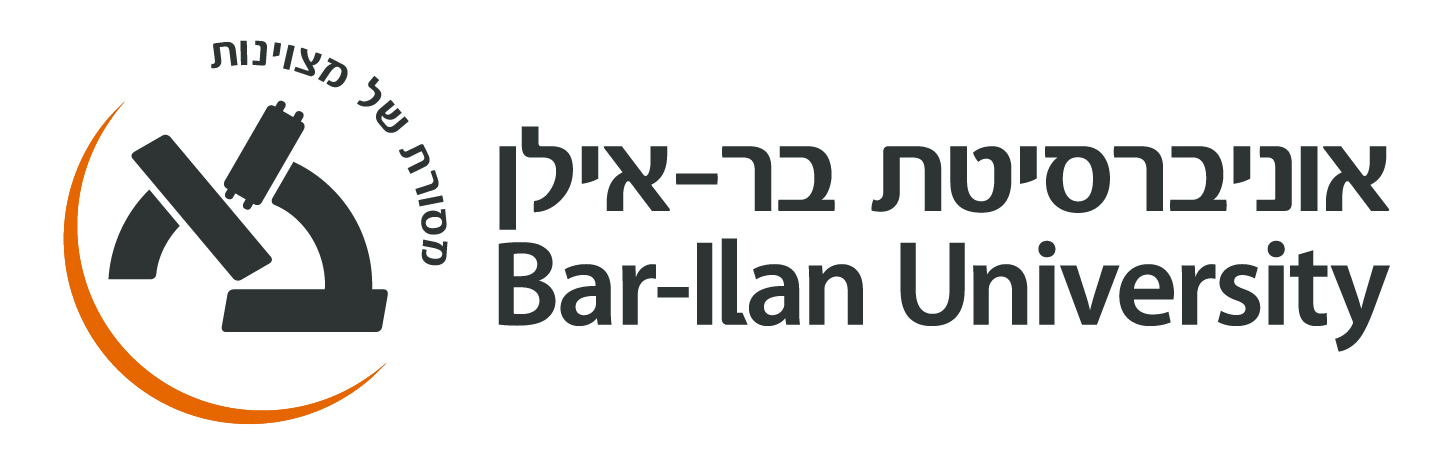 Main action directions
Operation of an inter-university research information center for projects in the field.
Monitoring trends regarding poverty, environment and society and disseminating data and research on the relationship between these areas.
Mapping vulnerable populations in emergencies, studying the combination of barriers to coping, unique to each population.
Training researchers, policy makers and social activists.
Promoting research examining daily experiences and experiences in emergencies and crises of those trapped in the cycle of poverty and violence.
Development of practical intervention solutions to reduce the vulnerability arising from the interface between poverty and the environment in Israel.
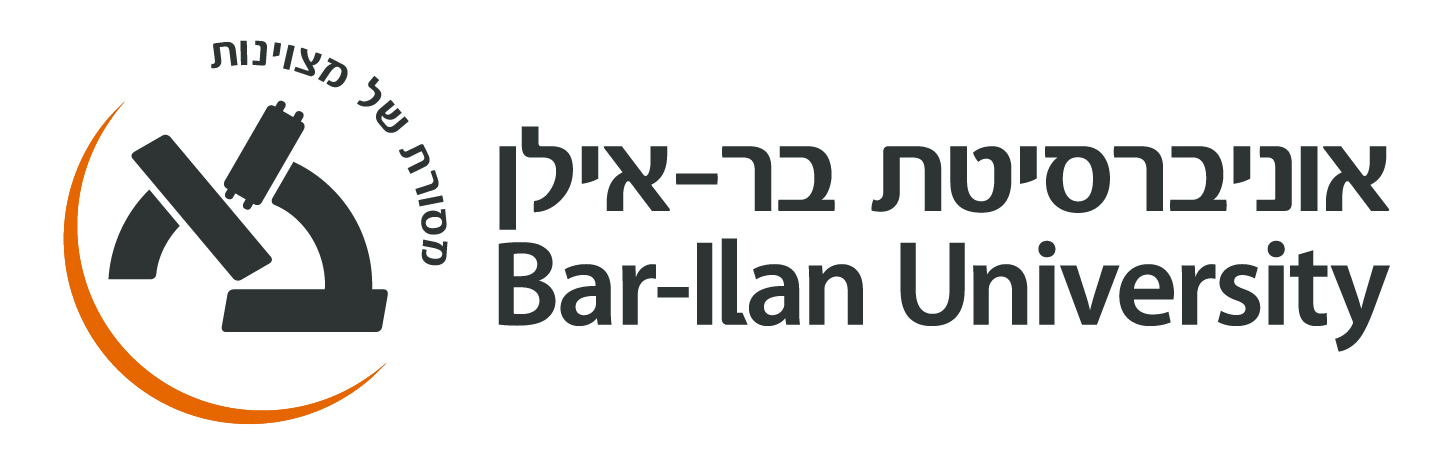 Possible future activity routes
Postdoctoral fellowships
Faculty seminars twice a semester (local speaker and foreign speaker)
Biennial International Conference
Creating a network of reviewers and litigants from abroad
Publication in English based on works presented at the conference
Making research accessible to decision makers for the advancement of science-based policies
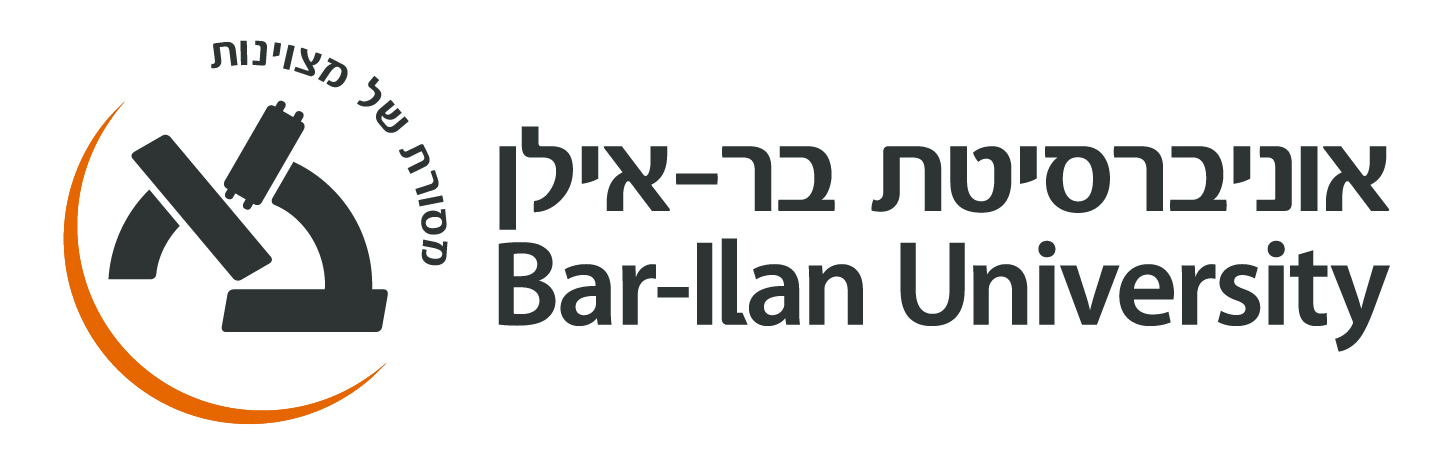 Financing sources